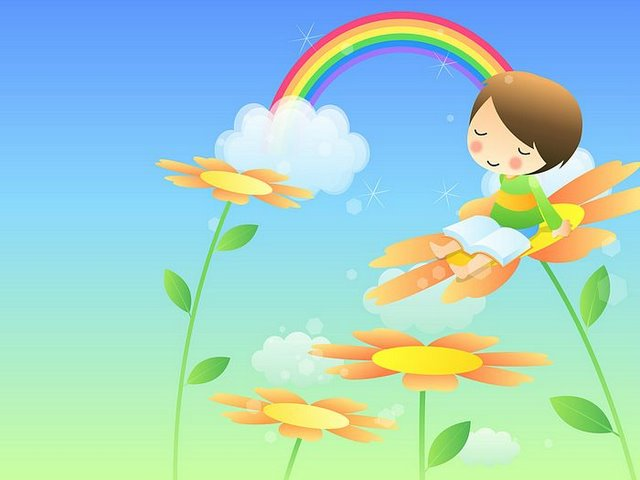 Интерактивная игра «Геометрические фигуры»
Подготовила воспитатель второй младшей группы Чупрова  Т.Г.
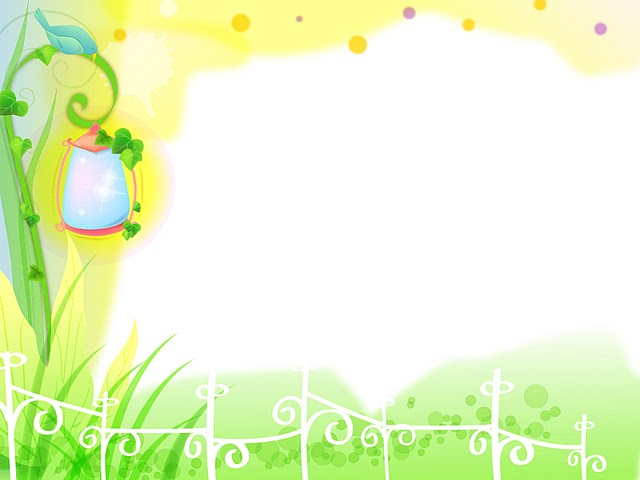 Цель: Упражнять в умении различать и называть знакомые геометрические фигуры: круг, треугольник, квадрат. Развивать у детей геометрическую зоркость: умение анализировать и сравнивать предметы по форме. Развивать наблюдательность, внимание.
МОЛОДЦЫ!